Open education resources for health sciences
Tools for learning and health promotion
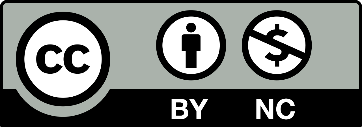 OPEN education resources
5Rs: Retain, Reuse, Redistribute, Revise, Remix
Creative Commons licensing
Why care?
54% of students have not bought a textbook because of its cost
20% have failed a course because they couldn’t afford the book
Students that spend $1000 per year on traditional textbooks do no better than those spending $0 in courses using open resources
Why else?
Meet students where they are
Many eyes make bugs shallow
Efficiency potential
Diversity potential
Adapt to local context
Have a global impact
What to do
Study up
Make your materials open (or adapt those by others)
Tell everyone else to do the same
Case study: NCSU
2009: textbook lending program – purchase all required textbooks and place on course reserves
2013: Alt-Textbook project – microgrant funding to profs to adopt open textbooks
2016: targeted advocacy – use data from the textbook lending program to identify courses with highest ROI for conversion to OER
Thompson, S., Cross, W., Rigling, L., & Vickery, J. (2017). Data-informed open education advocacy: A new approach to saving students money and backaches. Journal of Access Services, 14(3), 118–125.
Where to go
Manitoba Open Textbook Initiative
MERLOT
OCW (eg. Johns Hopkins, MIT)
Open.Michigan
Health Education Assets Library
MedEdPortal

Also look at public domain content, especially US federal government websites
Questions?